Lees en vlog
1
Lees je wel eens wat?
Wat heb je deze week gelezen?
Online of van papier?
Wat was echt interessant, grappig 
	of spannend?
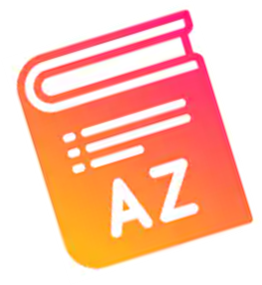 2
[Speaker Notes: 5 minuten Korte introductie op het onderwerp. 
De docent bespreekt met de studenten:
Afgelopen week heb je van alles gelezen: teksten voor school, misschien wel een leesboek of je hebt online het nieuws gelezen. Wat was nu echt de moeite waard? Heb je bijvoorbeeld iets gelezen dat spannend was of iets waar je van moest lachen? En wat was interessant? 
 
Licht de zelfstandige opdrachten toe: 
De docent legt uit welke opdrachten gemaakt moeten worden: In deze opdracht denken studenten na over wat écht de moeite waard is en maken anderen enthousiast voor wat ze gelezen hebben;
Studenten bekijken  3 vlogs over een boek
Studenten maken de woordenschattoets
Studenten maken zelf een vlog van een minuut over iets wat ze gelezen hebben]
Doel van de les
Na de les kun je:
vertellen wat jij interessant, spannend of grappig vond om te lezen

Je gaat: 
Inspirerende vlogs kijken over boeken
Zelf iets lezen
Zelf een vlog maken
3
[Speaker Notes: Doel  en activiteiten toelichten]
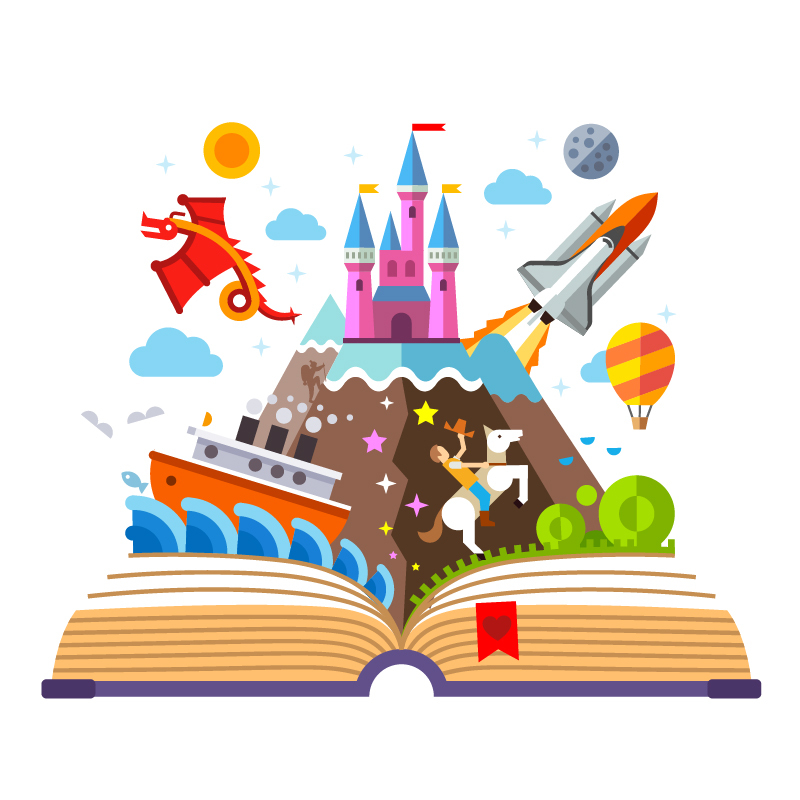 Vlog
http://www.whyilovethisbook.com/category/door-wie/scholieren/

Wat vertelt de spreker over het boek?

Kreeg je zin om het boek te lezen of juist niet?

Waarom wel of niet?
4
[Speaker Notes: Kijken naar een vlog over een boek: 
Bespreek: 
Er wordt wel eens gezegd dat we allemaal veel minder lezen en alleen nog naar filmpjes op internet kijken. Maar zo’n filmpje kan ook over een gelezen boek, tekst of verhaal gaan. Bekijk samen het filmpje.
Wat vertellen de lezers over een boek? En welke dingen noemen ze om een boek aan te raden? Bijvoorbeeld: het verhaal is spannend, de hoofdpersoon lijkt op mij, ik moest er erg om lachen, er staan mooie afbeeldingen in, ik wilde hier al heel lang iets over weten…
Weet je nu meer over het boek? Kreeg je zin om het te lezen of juist niet? Waarom wel /niet?]
Opdracht 1 Vlogs bekijken.
Ga naar de site www.whyilovethisbook.com 
 
Bekijk drie of meer filmpjes. Ze duren 1 minuut. 
 
Door welk filmpje denk je: dat lijkt me wel een leuke tekst of een leuk boek? 

Noteer in de opdracht welk boek je wel eens zou willen lezen.
5
[Speaker Notes: Licht de zelfstandige opdrachten toe: 
De docent legt uit welke opdrachten gemaakt moeten worden: In deze opdracht denken studenten na over wat écht de moeite waard is en maken anderen enthousiast voor wat ze gelezen hebben;
Studenten bekijken  3 vlogs over een boek en noteren op de opdracht een aantal boeken die ze leuk lijken en waarom. Indien nodig kun je ook laten noteren waarom ze een boek niet zouden willen lezen. 

Opdracht laten insturen. Kies een aantal leuke of opvallende voorbeelden voor de nabespreking.
Je kunt studenten ook individueel feedback sturen op hun antwoorden]
Opdracht 2 Woordenschat
1. Zoek een passende emoticon of pictogram bij de woorden
Bijvoorbeeld:  

2. Zoek online een boektitel bij de woorden
Bijvoorbeeld: Geschiedenis
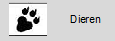 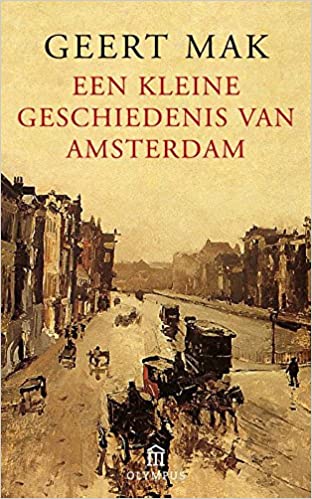 6
[Speaker Notes: Studenten maken opdracht 2. Woordenschat.
Studenten maken de opdracht en sturen deze in.
Kies een aantal leuke of opvallende voorbeelden voor de nabespreking.
Je kunt studenten ook individueel feedback sturen op hun antwoorden]
Opdracht 3 Maak een vlog
Maak een leuk kort filmpje (1 minuut)
Vertel wat je las: de titel, wat voor een soort tekst het was: artikel uit krant of tijdschrift, een strip, een hoofdstuk uit een (school)boek… 
Vertel kort waarover het ging 
Vertel wat je er van vond: Waarom zouden anderen dit ook moeten lezen? Promoot wat je las!
7
[Speaker Notes: Bespreek eerst de antwoorden van opdracht 1 en 2 na. Laat interessante of opvallende antwoorden zien. Laat studenten hun keuze toelichten.

Instructie bij opdracht 3.
Studenten beginnen tijdens de les met het zoeken naar tekst en het lezen. Later afmaken. 
Datum en medium afspreken voor het insturen.]
Vlogs
Kijk naar de vlog
Wat is er goed aan deze vlog?
Krijg je zin om dit ook te lezen?
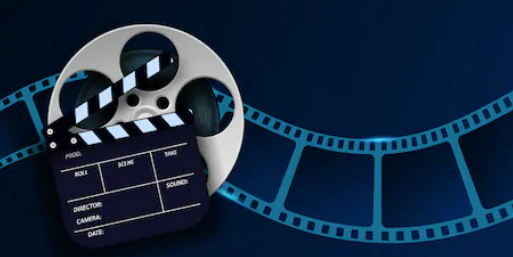 8
[Speaker Notes: Kijk de filmpjes een voor een. Na ieder filmpje geef je kort een of twee leerlingen het woord om een compliment te geven. 
Laat de studenten nummers noteren tijdens het luisteren en met plusjes en in steekwoorden opschrijven wat ze vonden, zodat ze straks kunnen stemmen.]
Afronding
Schrijf het nummer op van de vlog die jij het beste vond en laat zien. 

Vertel waarom je de vlog goed vond.
9
[Speaker Notes: Ze kunnen nu het nummer voor de camera houden. (Het kan ook met namen.)
Kijk welke vlog veel stemmen heeft gekregen. Benoem enkele toppers en vraag studenten waarom ze die zo goed vonden en of ze nu zin hebben gekregen om de tekst te lezen. Hoe komt dat?]
Evaluatie
1e ronde
Chat 1 zin: Wat heb je van deze les geleerd?
2e ronde:
Laat zien met je duim: 
Hoe vond je de manier van werken in deze les?
3e ronde: 
Laat zien met je duim:
Heb je meer zin gekregen om te lezen?
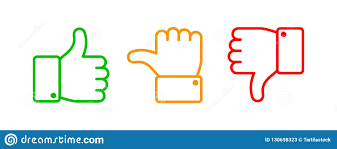 10
[Speaker Notes: Evalueer de les op de manier die bij jou past.]